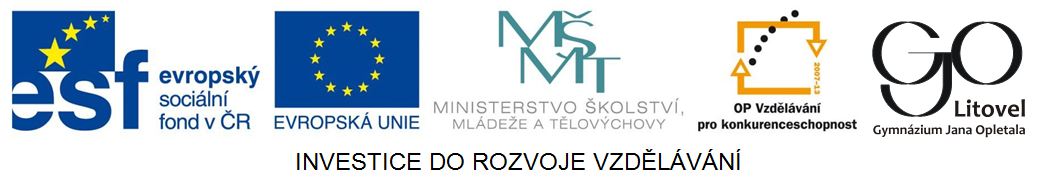 Rekce (vazby) sloves
- Rekce sloves jsou předložkové a pádové vazby      německých sloves. Často se od českých odlišují.
Vazby bez předložky:
	j-n = jemanden (4. pád)
	j-m = jemandem (3. pád)
	etw. = etwas

abholen j-n = stavit se pro někoho
anrufen j-n = zavolat komu
bekommen etw. (4. p.) = dostat něco
sich (3.p.) etw. ansehen = prohlédnout si něco
heiraten j-n = oženit se s někým, vzít si někoho, vdát se 
		  za někoho	
(sich) holen j-n, etw. = dojít (si) pro někoho, něco
kennen lernen j-n, etw. = poznat někoho/ něco, 					seznámit se s někým/ něčím
vergessen j-n, etw. = zapomenout  na koho/něco
verstehen j-n, etw. = rozumět někomu, něčemu
vorstellen j-n = představit někoho
vorbeugen etw. (3. p.) = předcházet něčemu 
sich (4. p.) vorstellen = představit se
sich (3. p.) vorstellen j-n, etw. = představit si někoho/ 						    něco
zusehen j-m, etw. (3. p.) = přihlížet někomu/ něčemu
Vazby s předložkou:

ankommen auf etw. (4. p.) = záležet na někom/ něčem
	Es kommt auf den Lehrer an. (Záleží na učiteli.)
berichten über j-n, etw. = informovat o někom/ něčem
bitten um etw. = prosit o něco
danken für etw. = děkovat za něco
denken an j-n, etw. = myslet na někoho/ něco
fragen j-n nach j-m/ etw. = zeptat se někoho na něco
sich freuen auf etw. (4. p.) = těšit se na něco
sich freuen über etw. (4. p.) = mít radost z něčeho
es geht um j-n/etw. = jde o někoho/něco
halten für j-n = považovat za někoho/ něco
halten von j-m = myslet si o někom
sich interessieren für j-n/ etwas = zajímat se o někoho/ 					        něco
nachdenken über j-n, etw. = přemýšlet o někom/ něčem
passen zu j-m, etw. = hodit se k někomu/ něčemu
sorgen für j-n, etw. = pečovat o někoho/ něco
sich kümmern um j-n, etw. = starat se o někoho/ něco
teilnehmen an etw. (3. p.) = zůčastnit se něčeho
sich unterhalten über  j-n, etw. ( 4. p.) = bavit se o 							        někom/ něčem
vorbeigehen an etw. (3. p.) = jít kolem něčeho
warnen vor j-m, etw. (3. p.) = varovat před někým/  něčím

- Některá slovesa se pojí se dvěma předložkami:
  erzählen, lesen, schreiben, sprechen von (über – 4. p.) etw.
I. Cvičení – doplň předložky:
Er kümmert sich wenig …… die Schule.
Freust du dich …… die Geschenke?
Er interessiert sich …… klassische Musik.
Könntest du bitte …… ihm fragen?
Wir danken euch …… die Urlaubsgrüẞe.
Er möchte dich …… Hilfe bitten.
Es geht mir …… die Zeit und nicht …… das Geld.
Mit dir kann man sich …… alles unterhalten.
Mein Bruder nimmt …… dem Wettbewerb auch teil.
Geh geradeaus und dann …… dem Rathaus vorbei.
Erzählst du mir bitte …… den Film?
II. Cvičení – přelož:
Oni se zajímají o umění.
O koho se stará tvoje sestra?
Zeptej se na úkol!
Prohlédnu si ten obraz.
Můžu se tě zeptat na ten výlet?
Vyzvedne mě odpoledne.
To nové tričko se hodí k těm kalhotám.
Mám radost z mého dárku.
Často na něho myslím.
Mohla ti zavolat!
Pracuju právě na tom slohu.
On se s ní chce opravdu oženit?
Seznámili se s novými lidmi.
Nejde o tebe, ale o něho.
Řešení - I. cvičení:
Er kümmert sich wenig um die Schule.
Freust du dich auf/ über die Geschenke?
Er interessiert sich für klassische Musik.
Könntest du bitte nach ihm fragen?
Wir danken euch für die Urlaubsgrüẞe.
Er möchte dich um Hilfe bitten.
Es geht mir um die Zeit und nicht um das Geld.
Mit dir kann man sich über alles unterhalten.
Mein Bruder nimmt an dem Wettbewerb auch teil.
Geh geradeaus und dann an dem Rathaus vorbei.
Erzählst du mir bitte über den Film (von dem Film)?
Řešení - II. cvičení:
Sie interessieren sich für Kunst.
 Um wen kümmert sich deine Schwester? 
Frag nach der Aufgabe! 
Ich sehe mir das Bild an. 
Kann ich dich nach dem Ausflug fragen? 
Er holt mich am Nachmittag ab. 
Das neue T-shirt passt zu der Hose. 
Ich freue mich über das Geschenk. 
Ich denke oft an ihn. 
Sie konnte dich anrufen!
Ich arbeite gerade an dem Aufsatz. 
Will er sie wirklich heiraten? 
Sie haben neue Leute kennen gelernt. 
Es geht nicht um dich, sondern um ihn.
Zdroje

BAUMBACH, R., VÁCLAVKOVÁ, G. Mluvnice němčiny. 1. vydání. FIN PUBLISHING Olomouc, 1997. ISBN 80-86002-13-6.

DUSILOVÁ, D., EBEL, M., GOEDERT, R., KOLOCOVÁ, V., VACHALOVSKÁ, L. Nová cvičebnice německé gramatiky. Nakladatelství POLYGLOT, Praha. Třetí vydání, dotisk 2002. ISBN 80-86-195-10-4.

HELBIG, G., BUSCHA, J. Deutsche Grammatik. Ein Handbuchbuch für den Ausländerunterricht. 15., durchgesehene Auflage 1993. Langenscheidt Verlag. Germany. ISBN 3-324-00118-8.

MOTTA, G., CVIKOWSKA, B., VOMÁČKOVÁ, O., ČERNÝ, T. Direkt 2 neu. Němčina pro střední školy. Učebnice a pracovní sešit. Nové přepracované vydání: Tomáš Černý,  Klett nakladatelství s. r. o., Praha 2012. ISBN 978-80-7397-101-4.